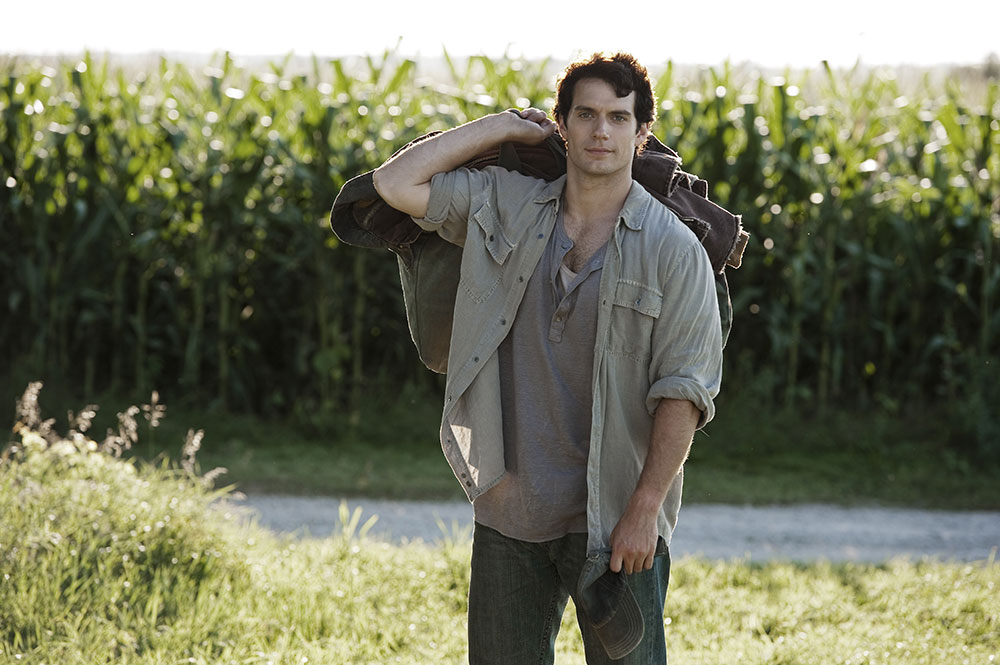 «Первобытный мир - первые шаги человечества»
Можно ли эпоху  Первобытного мира назвать «детством человечества»?
№ 1
№ 2
№ 3
№ 4
№ 5
№ 6
№ 7
№ 8
№ 9
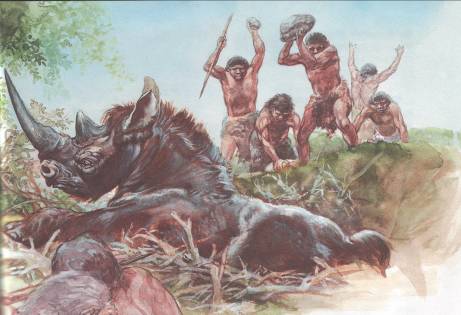 № 10
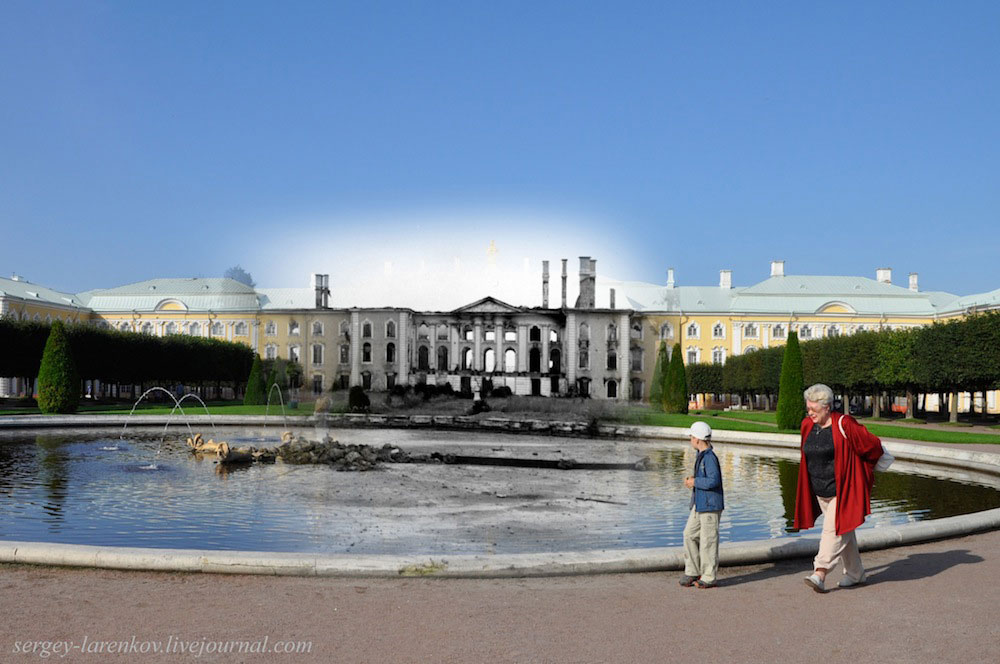 № 11
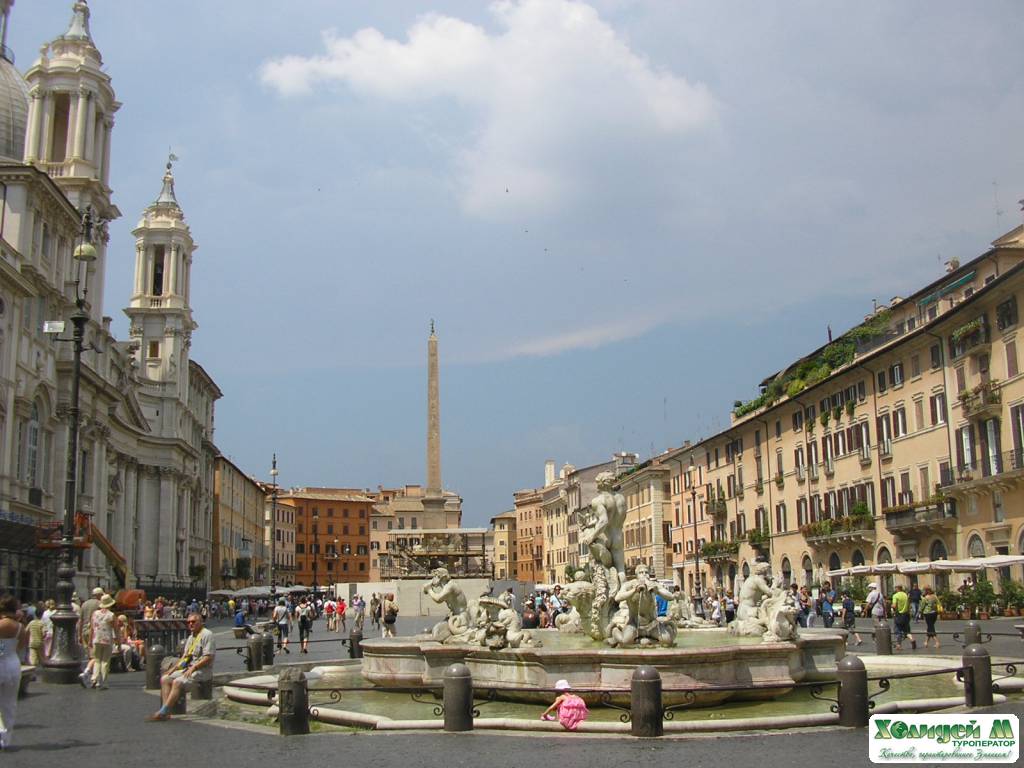 Правильные ответы
Эволюция человека
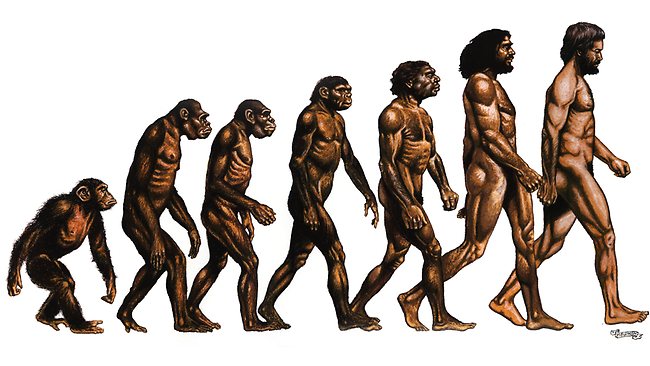